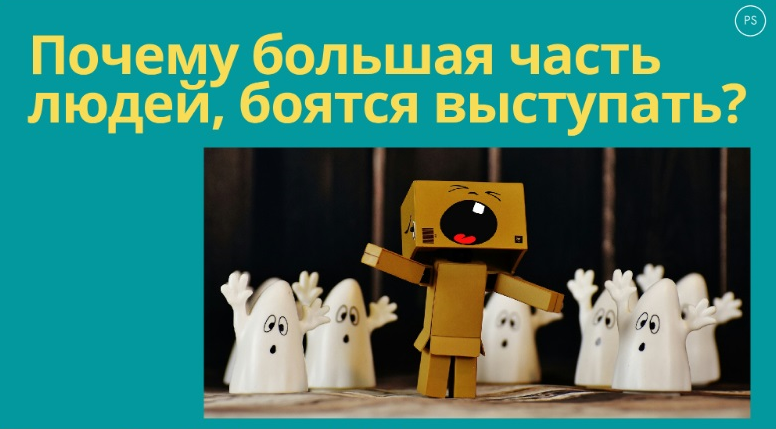 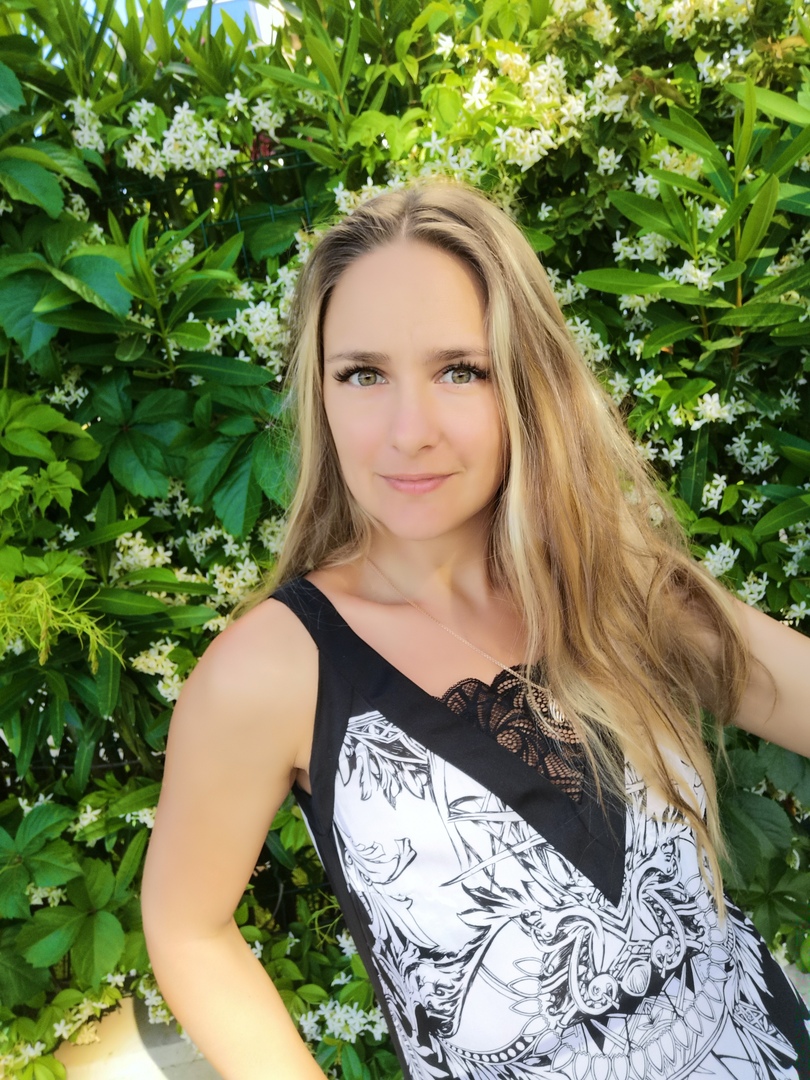 МСТИСЛАВЦЕВА АЛЕНАГРИГОРЬЕВНА
«Техники ораторского мастерства»
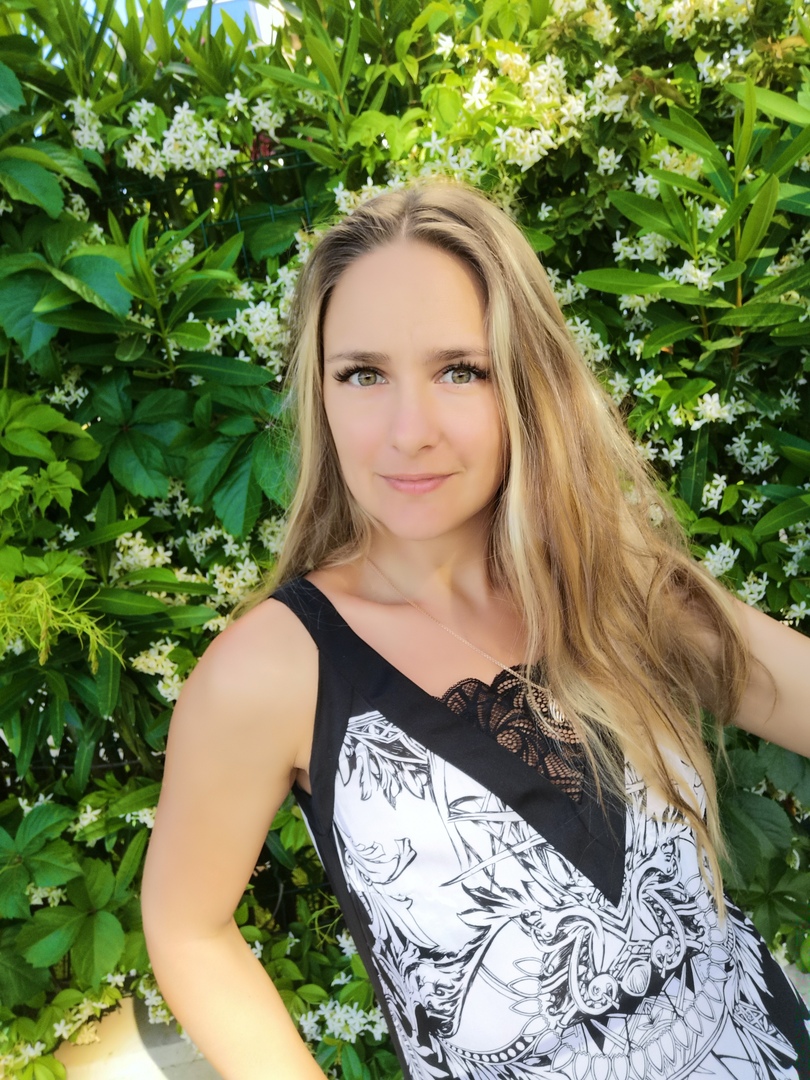 Советник директора по воспитаниюНаставник ученического самоуправления «Центр инициативы и творчества»Председатель ПО РДШПедагог-организатор МАОУ СОШ № 69Коуч по ораторскому мастерству и подготовке к публичным выступлениям
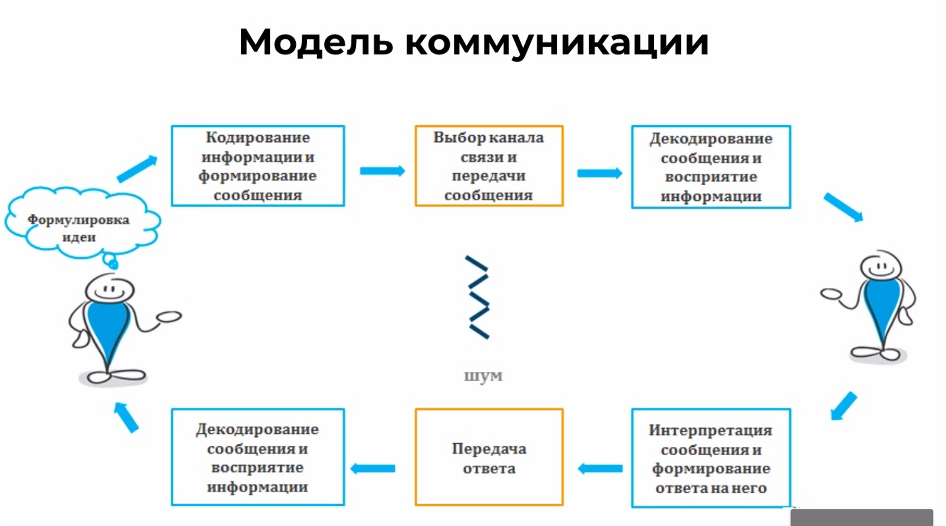 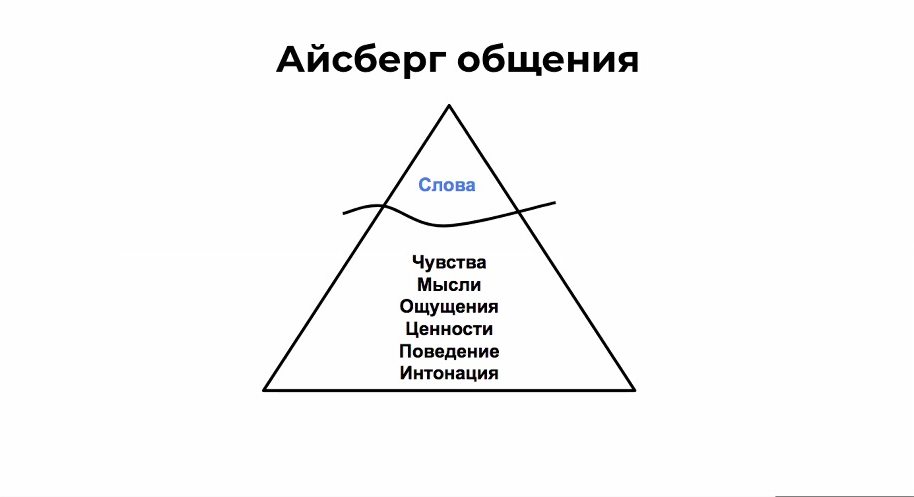 ТРИ ОБЛАСТИ ВОЗДЕЙСТВИЯ
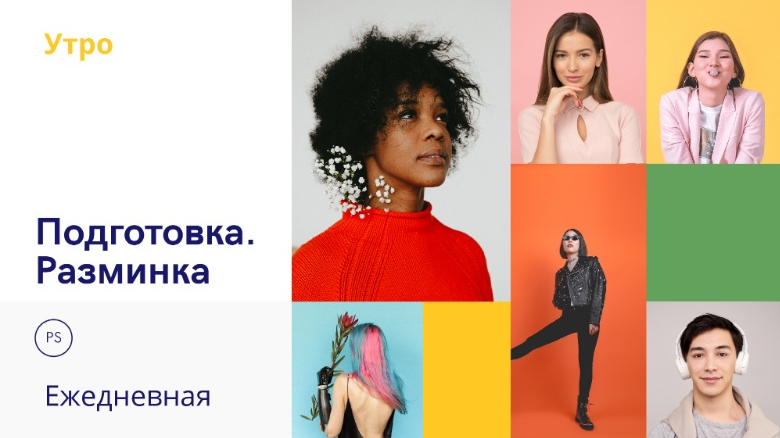 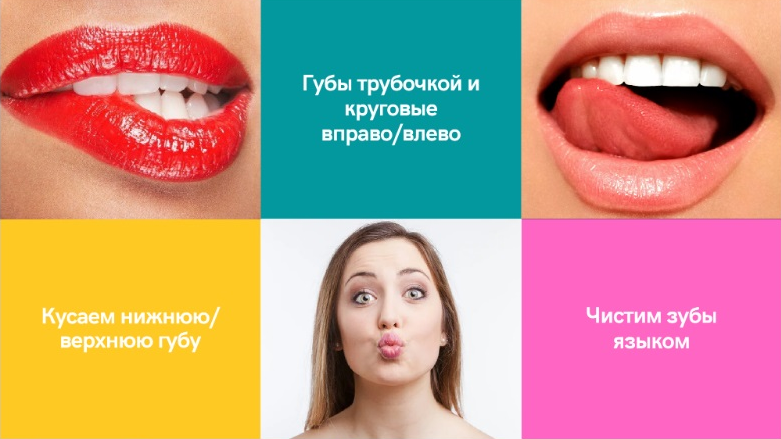 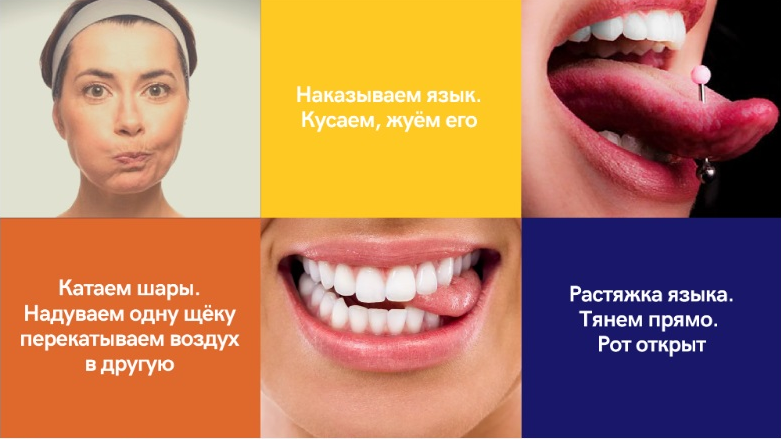 И   Э    А    О    У   Ы
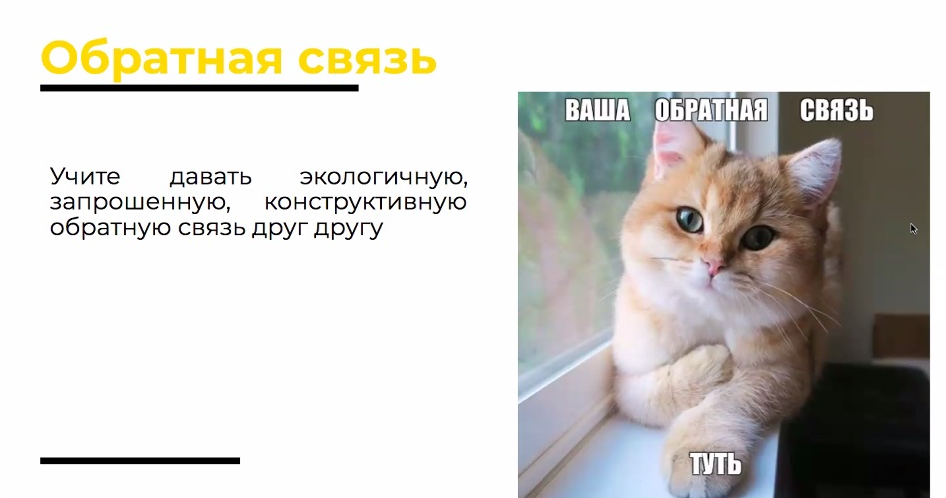 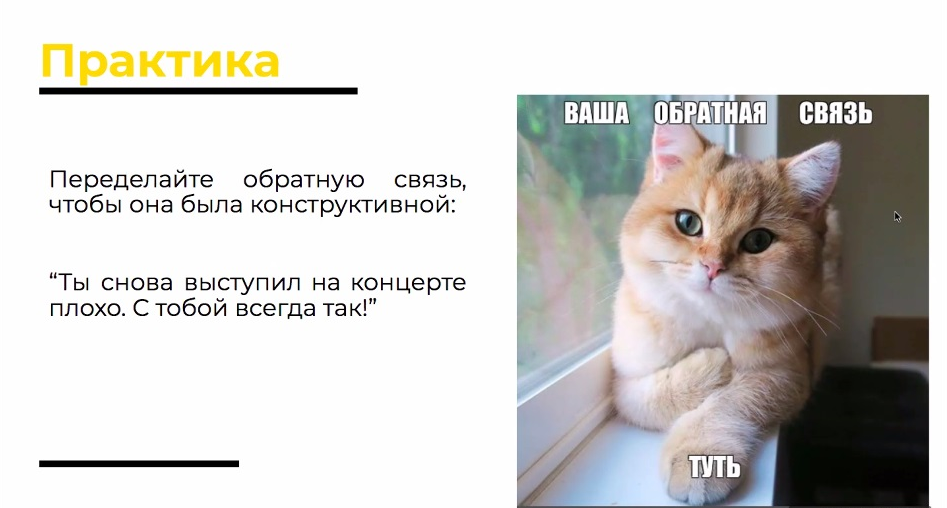 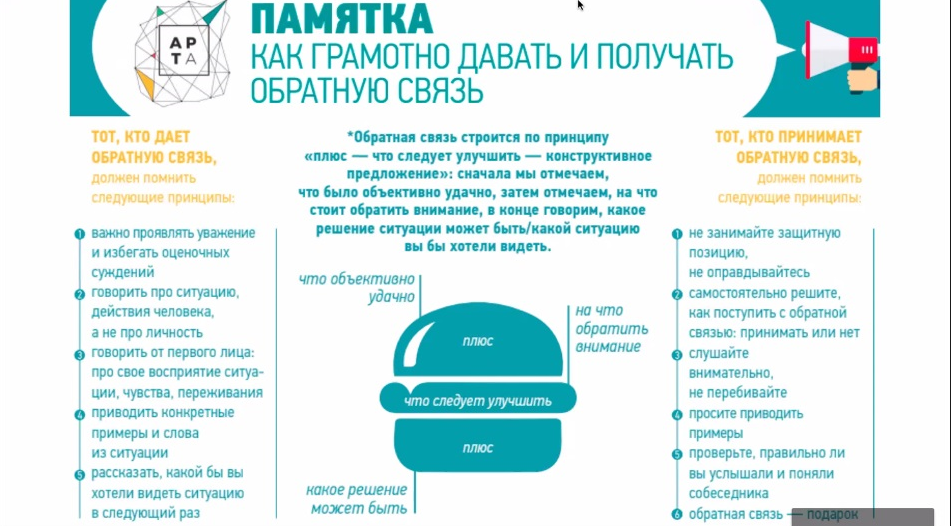 КАК ТОМАРА У ПЕРТА НАВАРИЛА, НАПЕКЛА ДЕВЯНОСТА ДВА БЛИНА, ДВА КОРЫТА КИСЕЛЯ, ПЯТЬДЕСЯТ ПИРОГОВ, НЕ НАШЛА ЕДАКОВ.
Техника«СКОРОГОВОРУН»
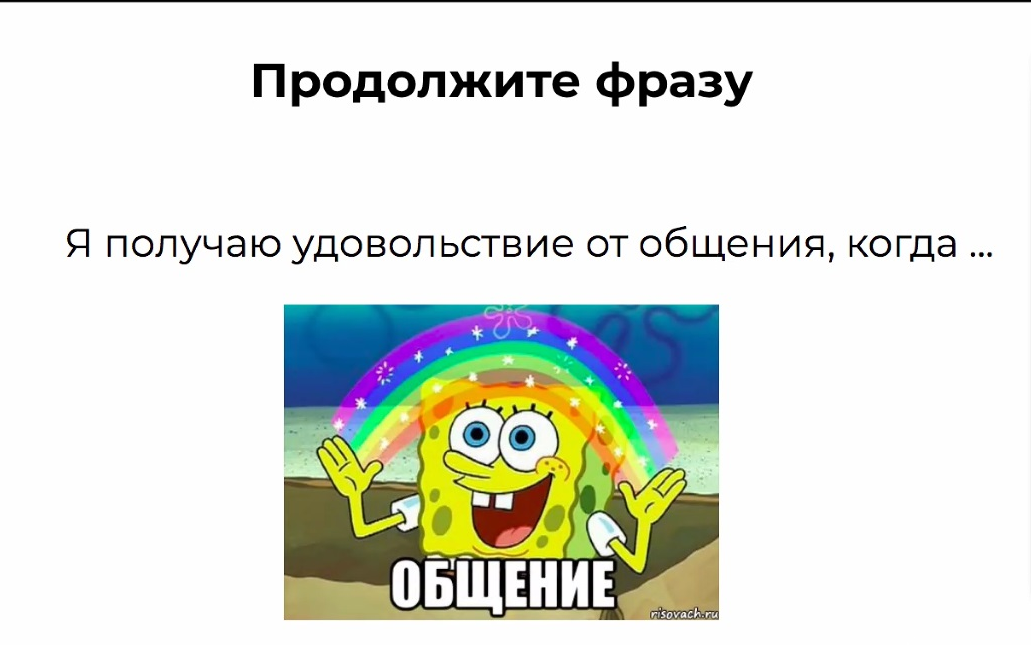 Техника«ГРОМКОГОВОРИТЕЛЬ»
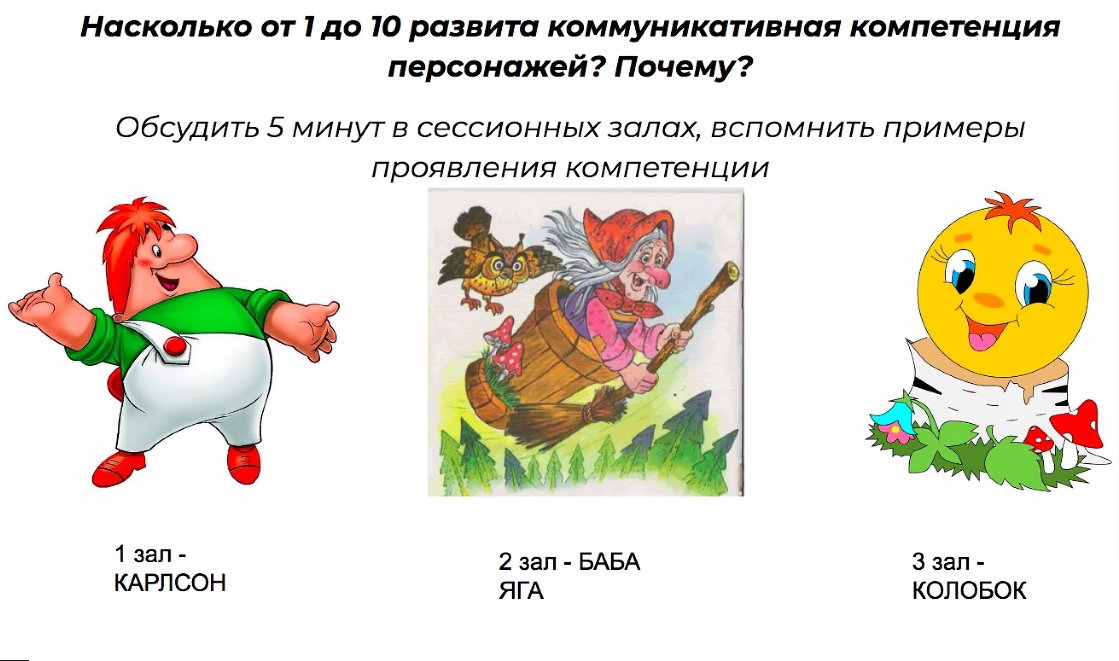 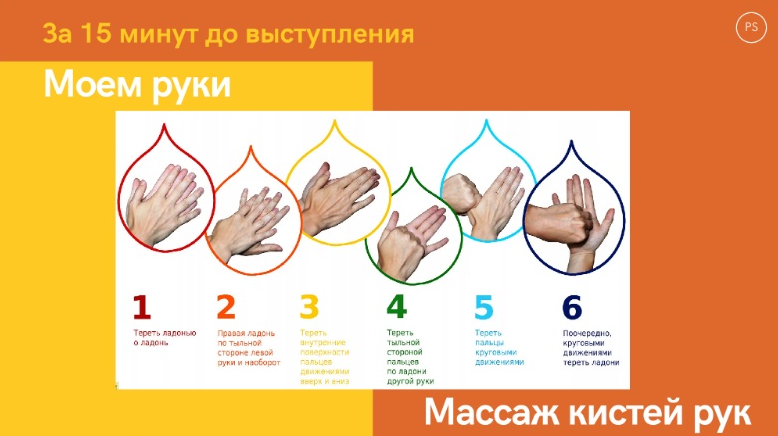 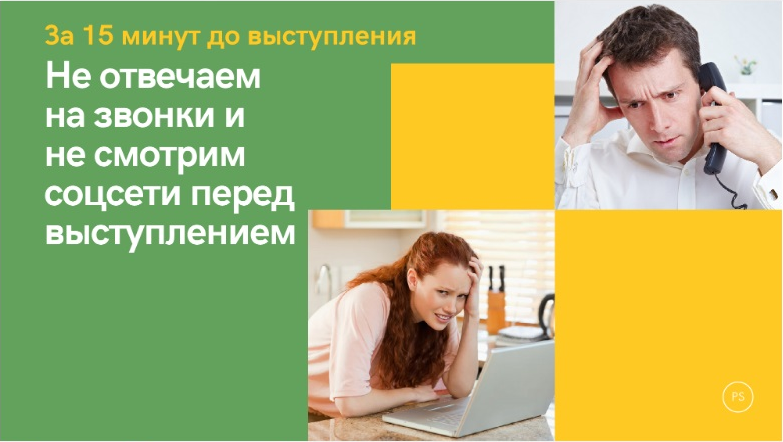 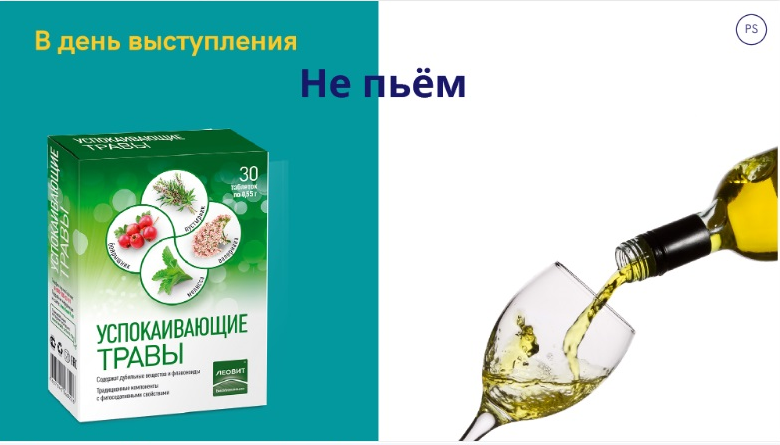 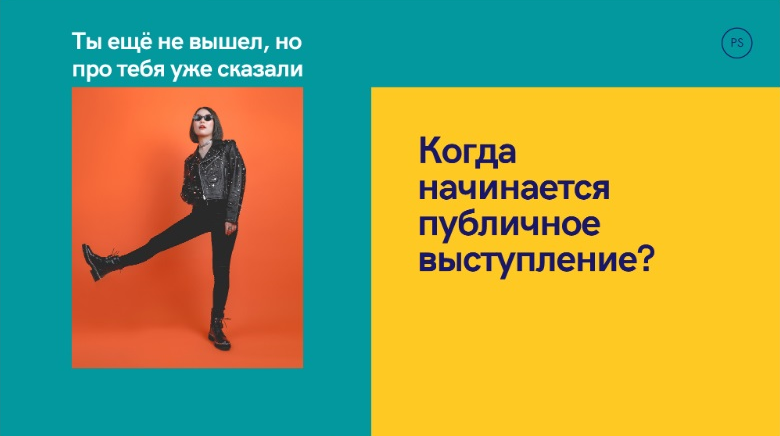 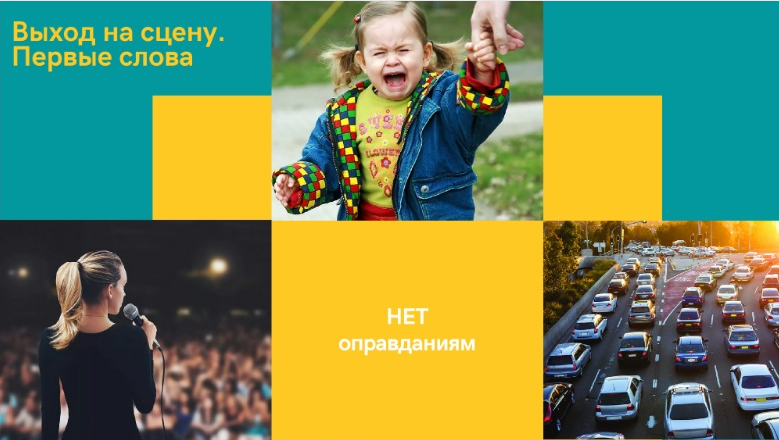 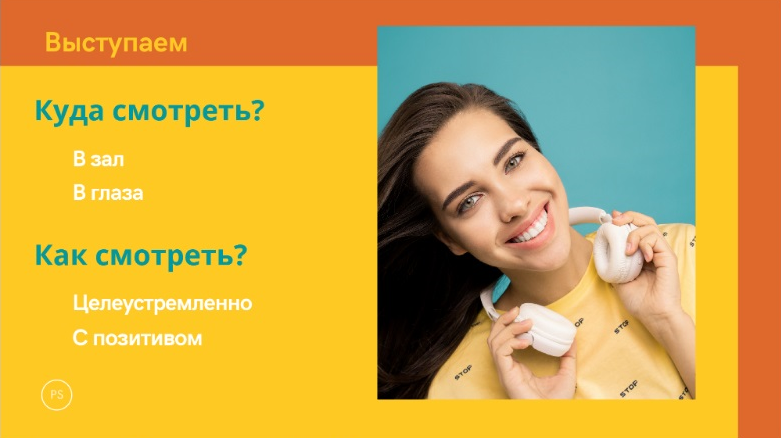 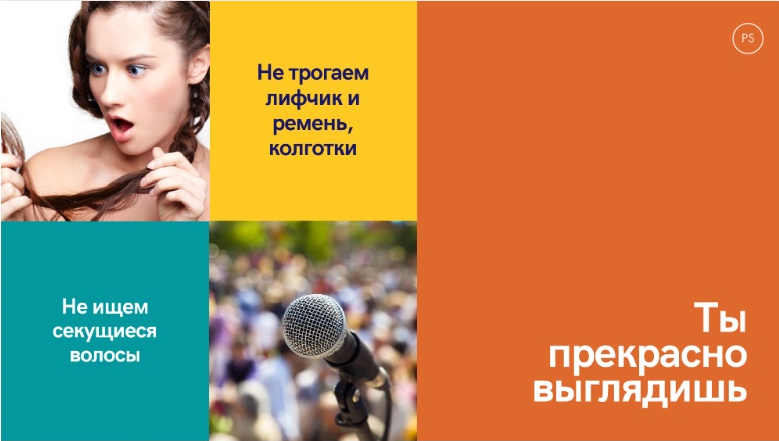 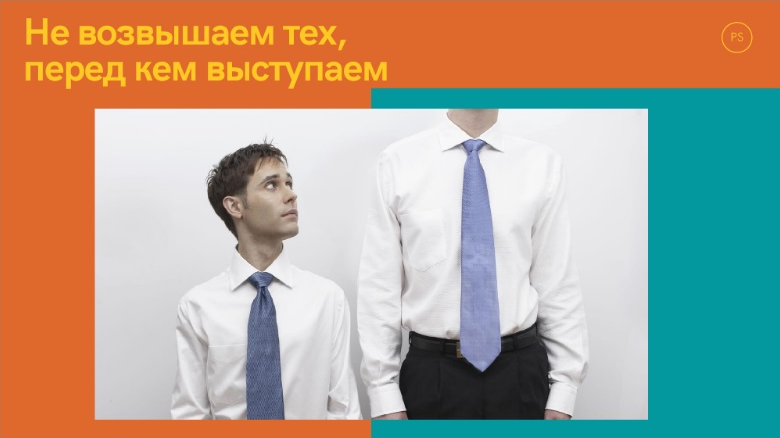 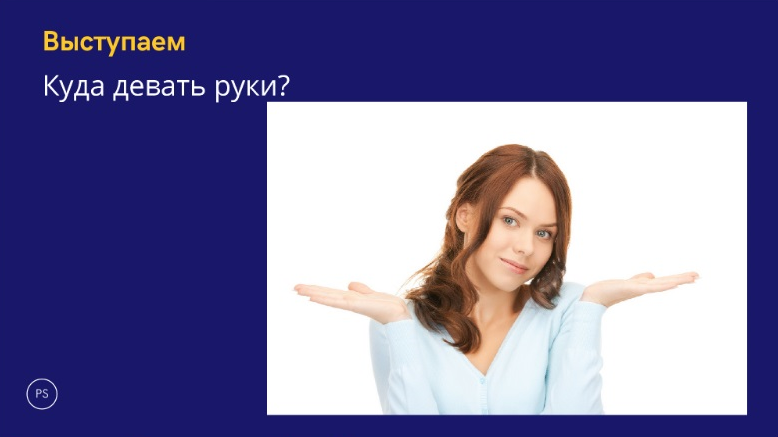 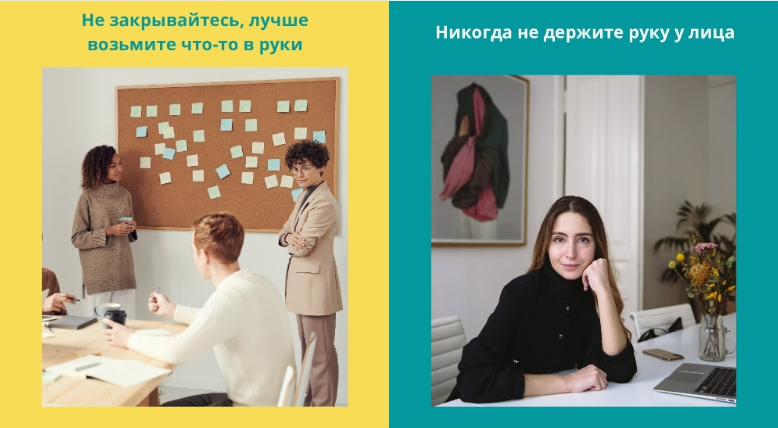 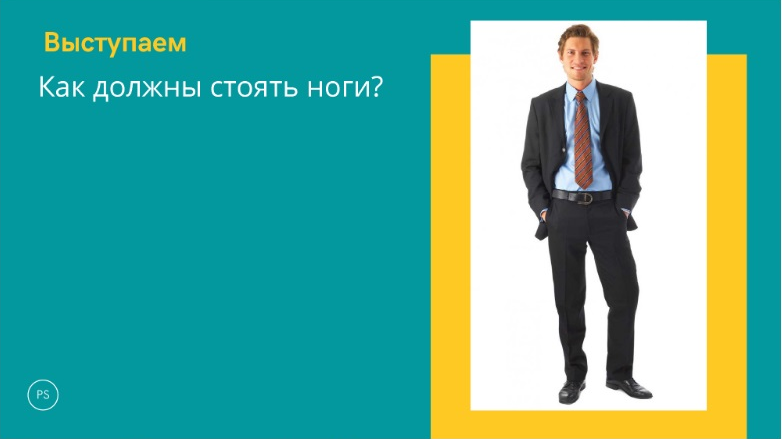 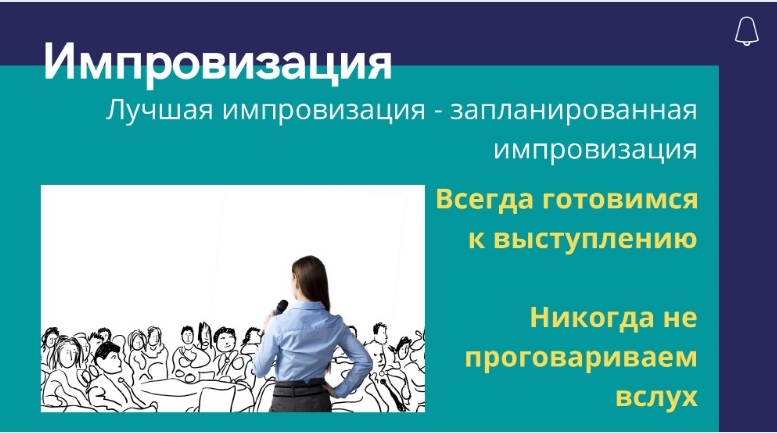 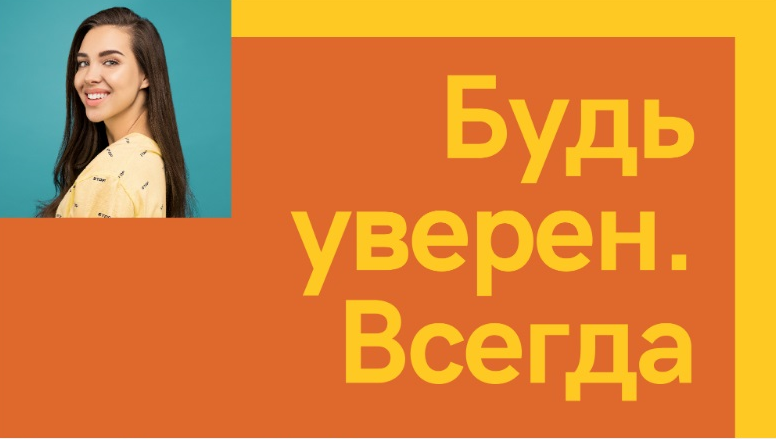 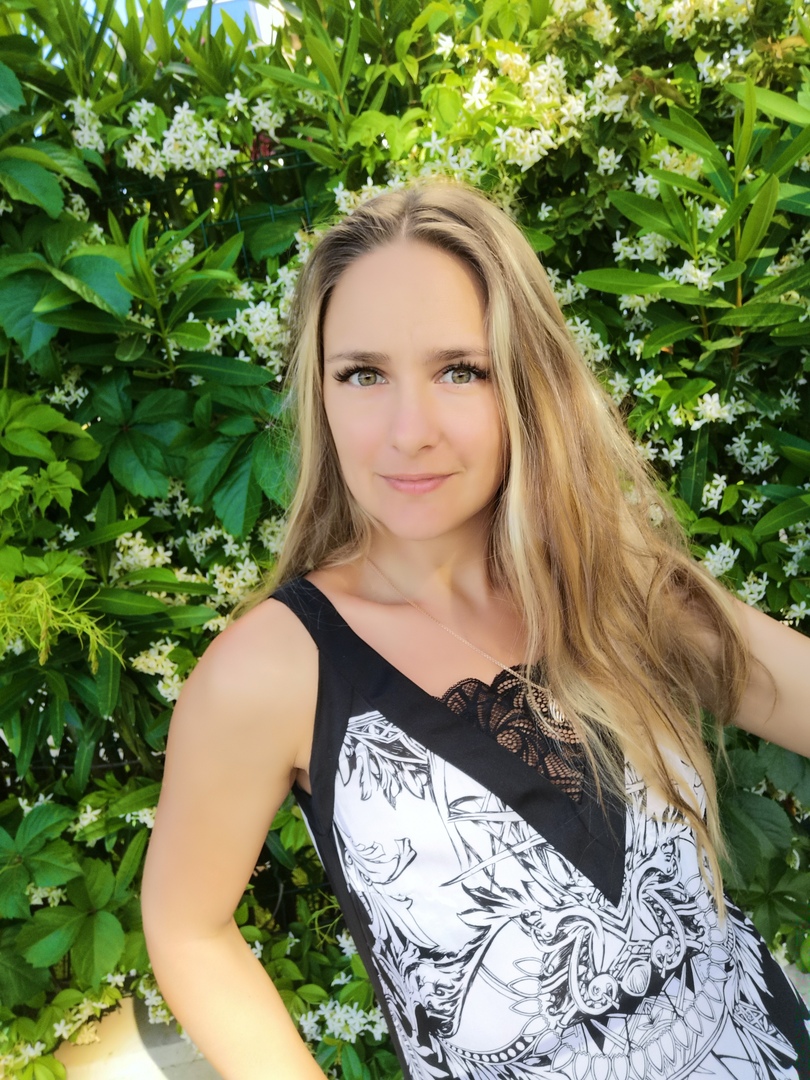 МСТИСЛАВЦЕВА АЛЕНА
HTTPS://VK.COM/ID12573921

MSTISLAVTSEVAALENA